THU THẬP, TỔ CHỨC, BIỂU DIỄN, PHÂN TÍCH VÀ XỬ LÍ DỮ LIỆU
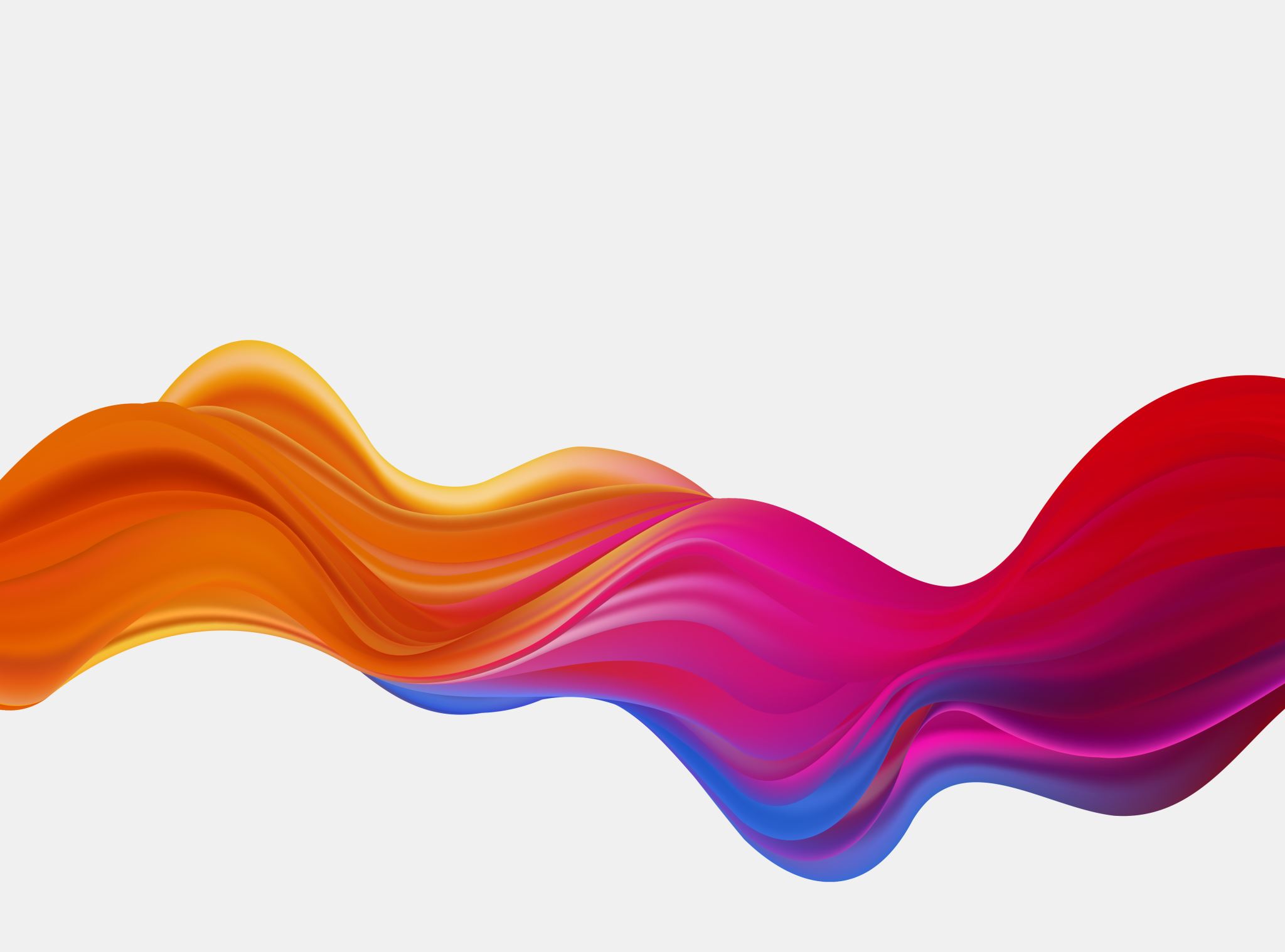 HOẠT ĐỘNG CÁ NHÂN
Hình thức: Cá nhân 
Nhiệm vụ: Đọc lại 3 ví dụ trong SGK
Hình thức: Nhóm 4
Nhiệm vụ: HOÀN THÀNH PHIẾU BÀI TẬP 
Đánh giá: Đánh giá chéo giữa các nhóm
HOẠT ĐỘNG NHÓM
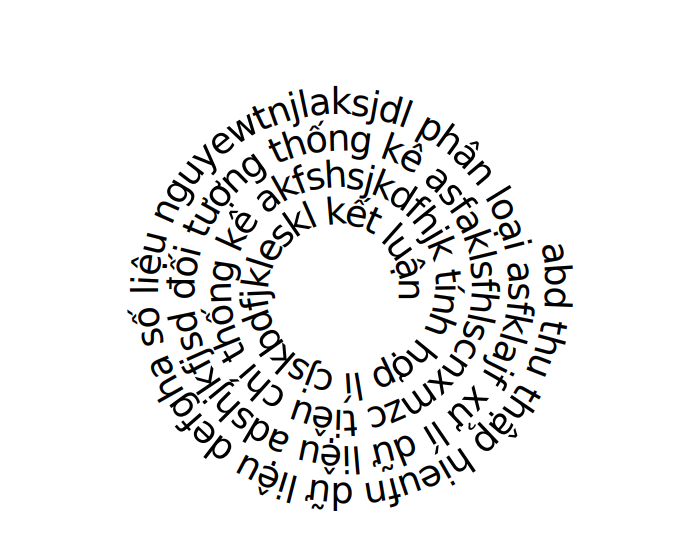 Những thông tin thu thập được như số, chữ, hình ảnh, được gọi là (1) dữ liệu 
Dữ liệu dưới dạng số được gọi là (2) số liệu 
(3) Phân loại dữ liệu là ta đi sắp xếp các thông tin theo những tiêu chí nhất định.
Dữ liệu phải có tính (4) hợp lí dựa trên những tiêu chí đơn giản như định dạng, phạm vi, phù hợp với mục đích thống kê. 
Sau khi thu thập, tổ chức, phân loại, biểu diễn dữ liệu bằng bảng hoặc biểu đồ, ta cần phân tích và xử lí các dữ liệu đó để tìm ra các thông tin hữu ích và rút ra  (5) kết luận
ĐÁNH GIÁ
Hình thức: Nhóm 4
Nhiệm vụ: Kiểm tra và chấm bài nhóm mình nhận được 
Phát hiện và sửa lỗi: 1 điểm cộng/1 lỗi
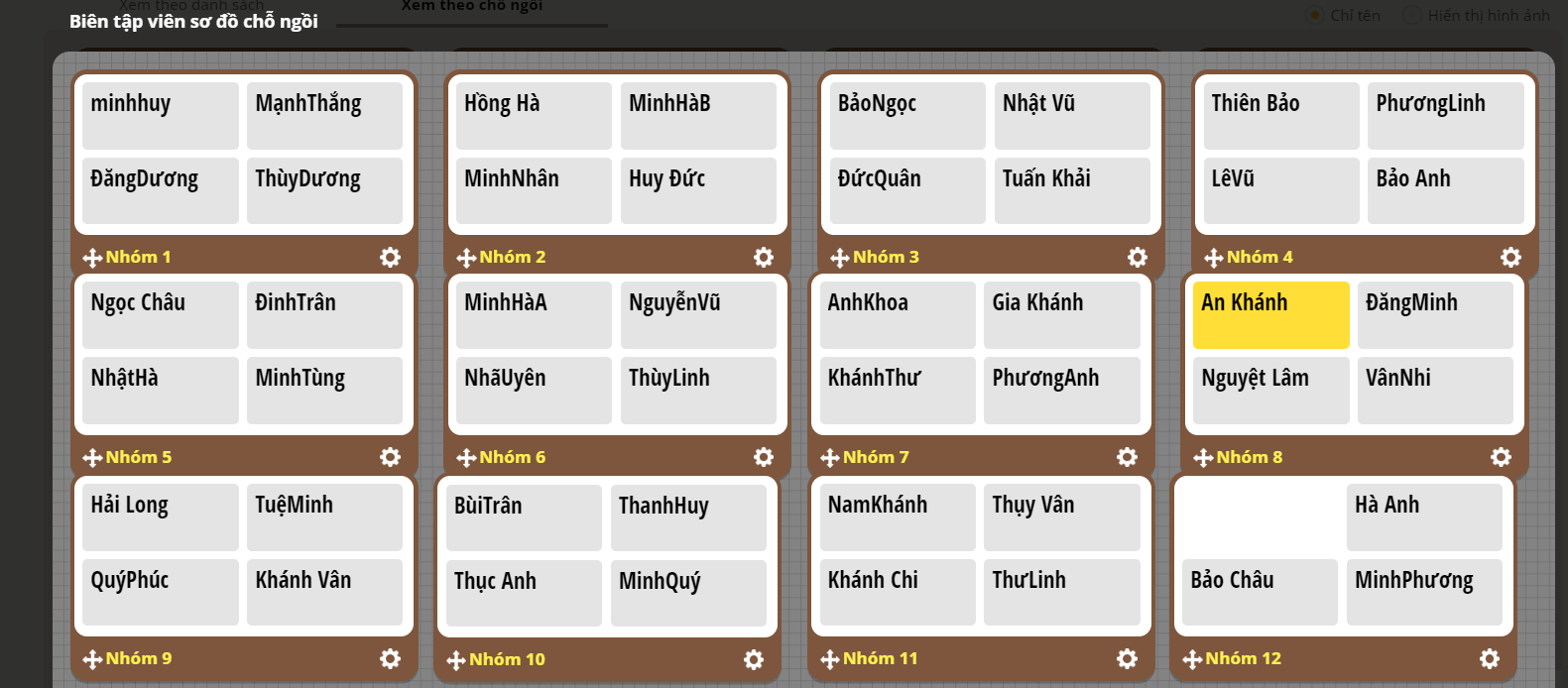 HOẠT ĐỘNG CÁ NHÂN
Hình thức: CÁ NHÂN 
Nhiệm vụ: ĐIỀN 1 CỘT TRONG BẢNG
HOẠT ĐỘNG NHÓM
Hình thức: NHÓM 4 
Nhiệm vụ: HOÀN THÀNH BẢNG TRONG PHIẾU
BÀI HỌC
Con học được điều gì sau tiết học?